Drop box
إعداد : سارة اليوسف
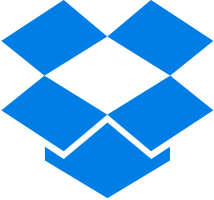 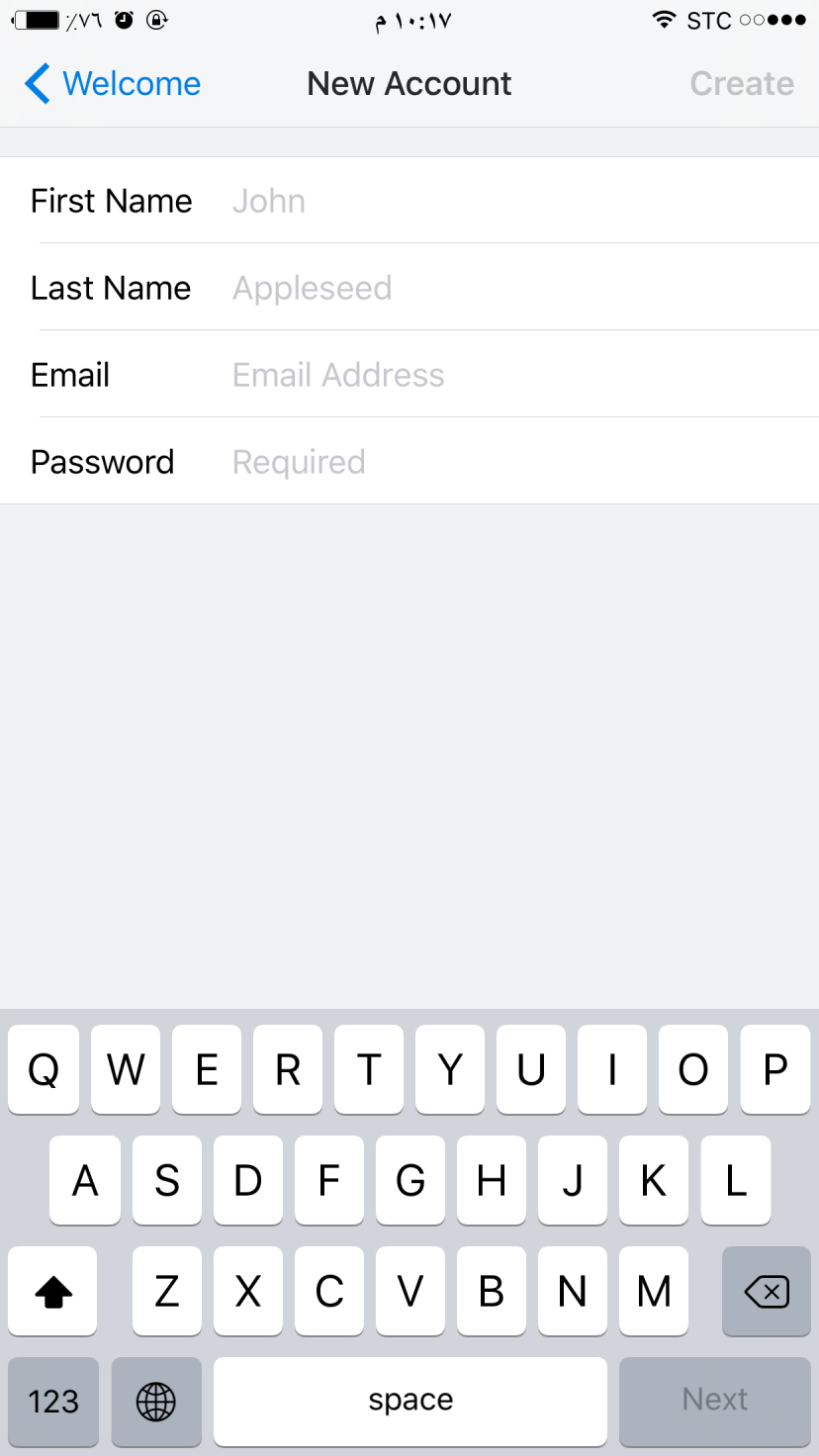 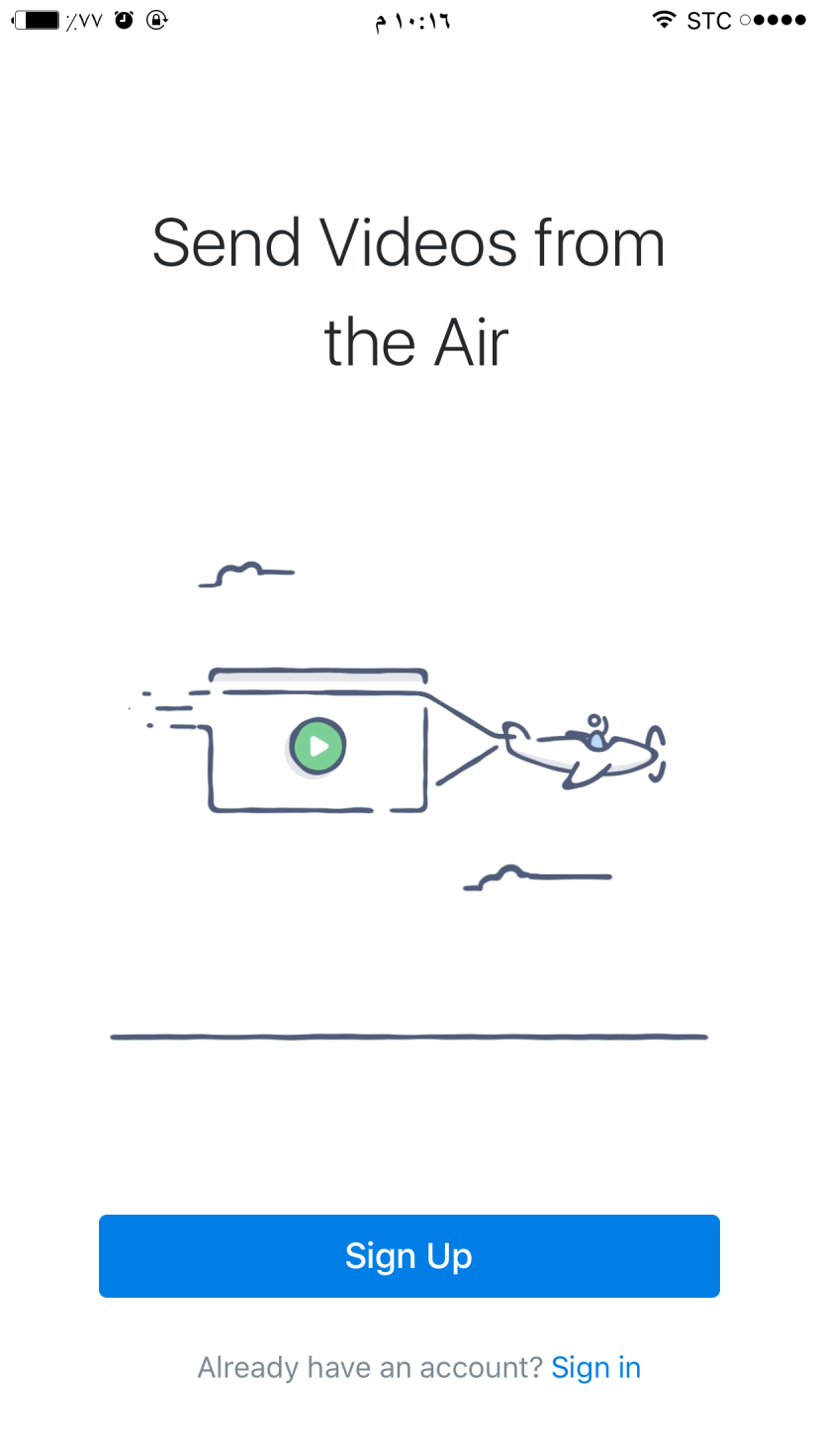 

الموافقة على ربط الصور الشخصية بالبرنامج

1. التي استخدمت مؤخراً
2. ملف
3. الصور
4. فتح الملفات دون الاتصال بالشبكة

5. الإعدادات
1
2
3
4
5


إرسال رابط
جعل الملفات متوفرة دون الاتصال بالشبكة
تغيير الاسم
نسخ
نقل
حذف
عند تنزيل التطبيق على جهازك الشخصي فإن كامل ملفاتك التي تم تنزيلها على التطبيق من الجوال ، ستنتقل على جهازك .

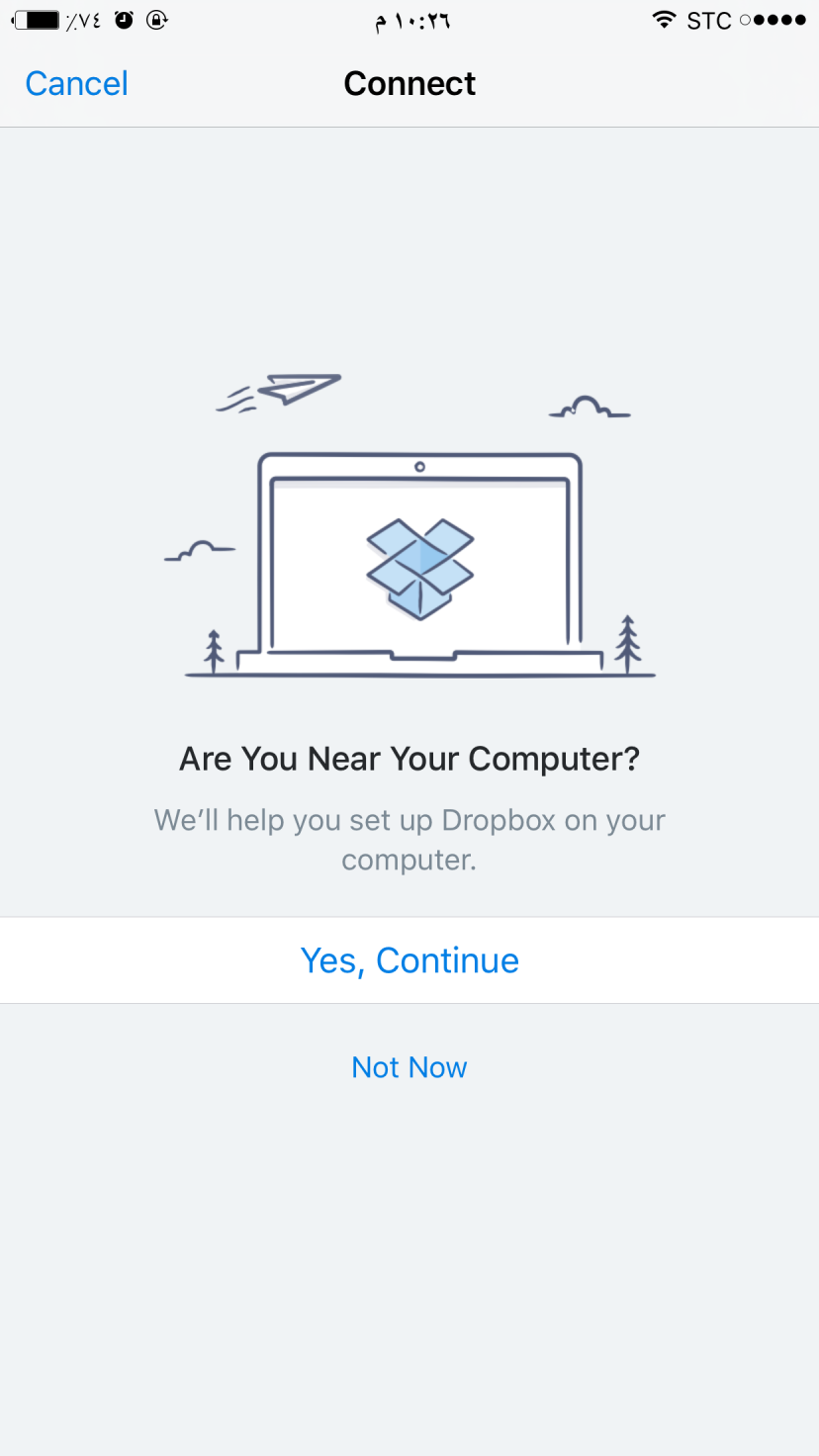 شرح تنزيل التطبيق على جهازك الشخصي

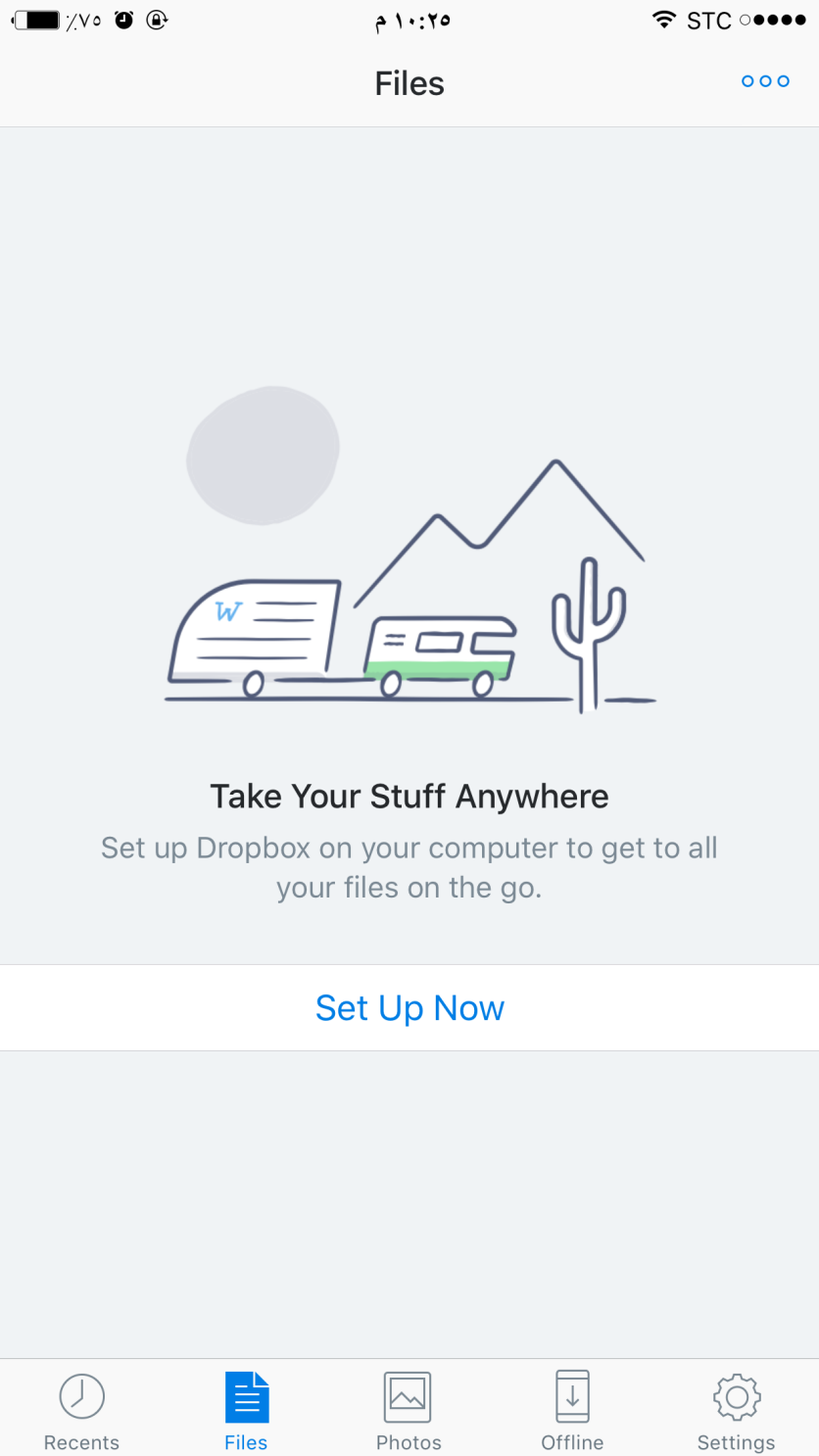 
إنشاء ملف جديد
رفع ملف

إنشاء مجلد
الصور
الملفات التي رُبطت بالجهاز
هذه الخاصية خاصة بالصور و الفيديوهات فقط

تمكّنك من فتح الملفات دون الاتصال بالشبكة

المساحة المستخدمة
ربط بالجهاز
ترقية الحساب
رفع الصور مباشرة
رمز القفل
مساعدة
القوانين و الخصوصية
نسخة التطبيق
حذف ما تم البحث عنه مؤخراً

إخبار الأصدقاء عن هذا البرنامج (عبر البريد الإلكتروني)
إرسال رأيك
تسجيل الخروج
